Eнглески језик за 3.разред
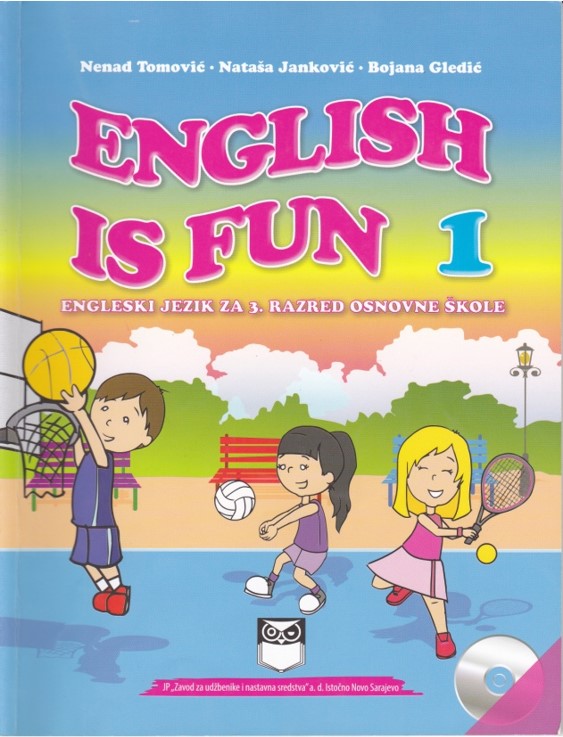 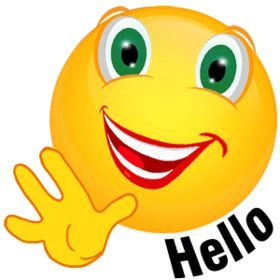 Уџбеник, страна 39
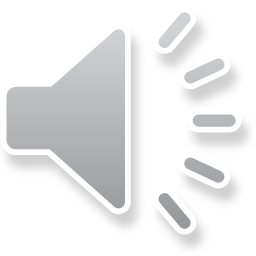 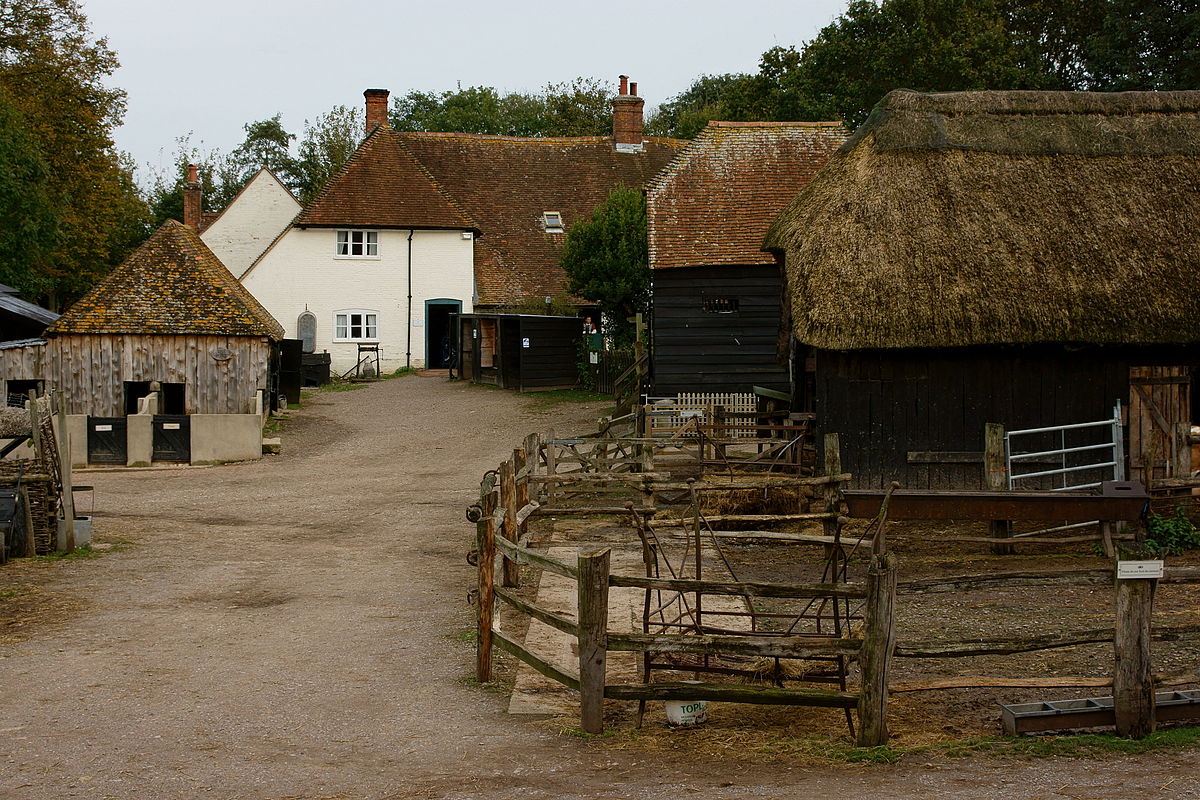 This Photo by Unknown Author is licensed under CC BY-SA
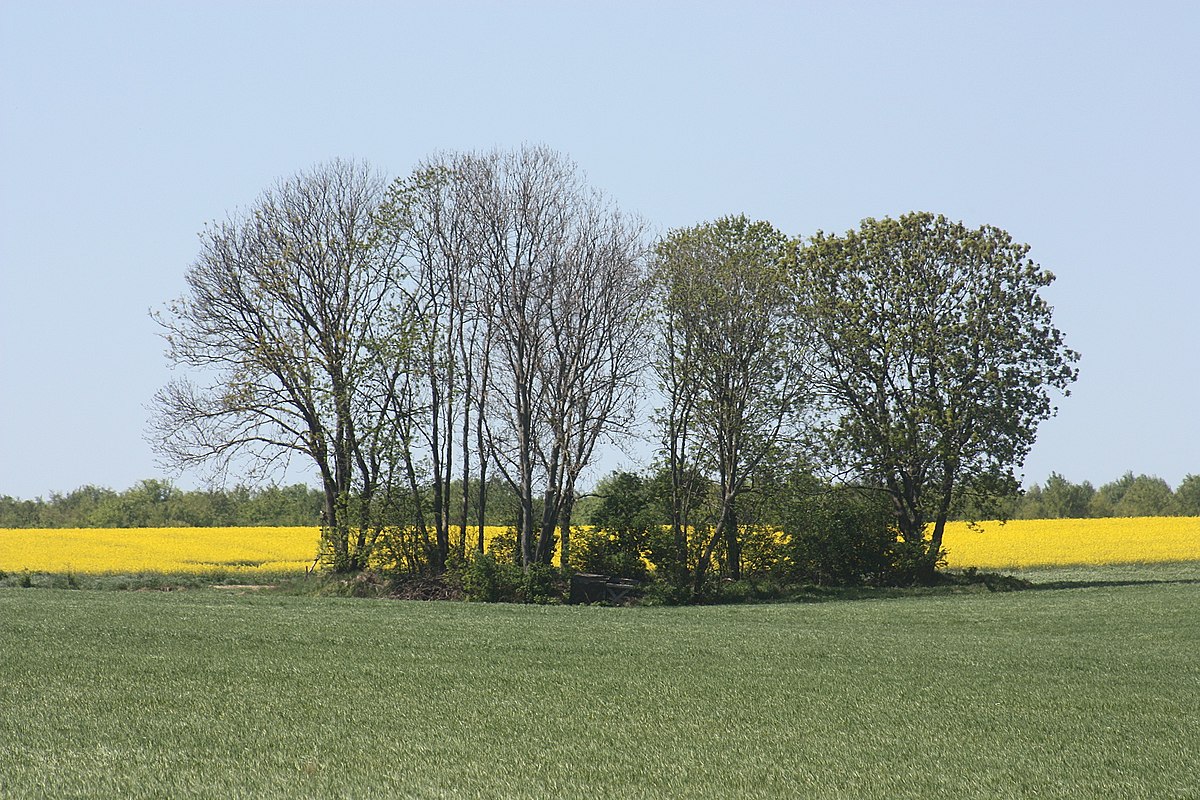 This Photo by Unknown Author is licensed under CC BY-SA
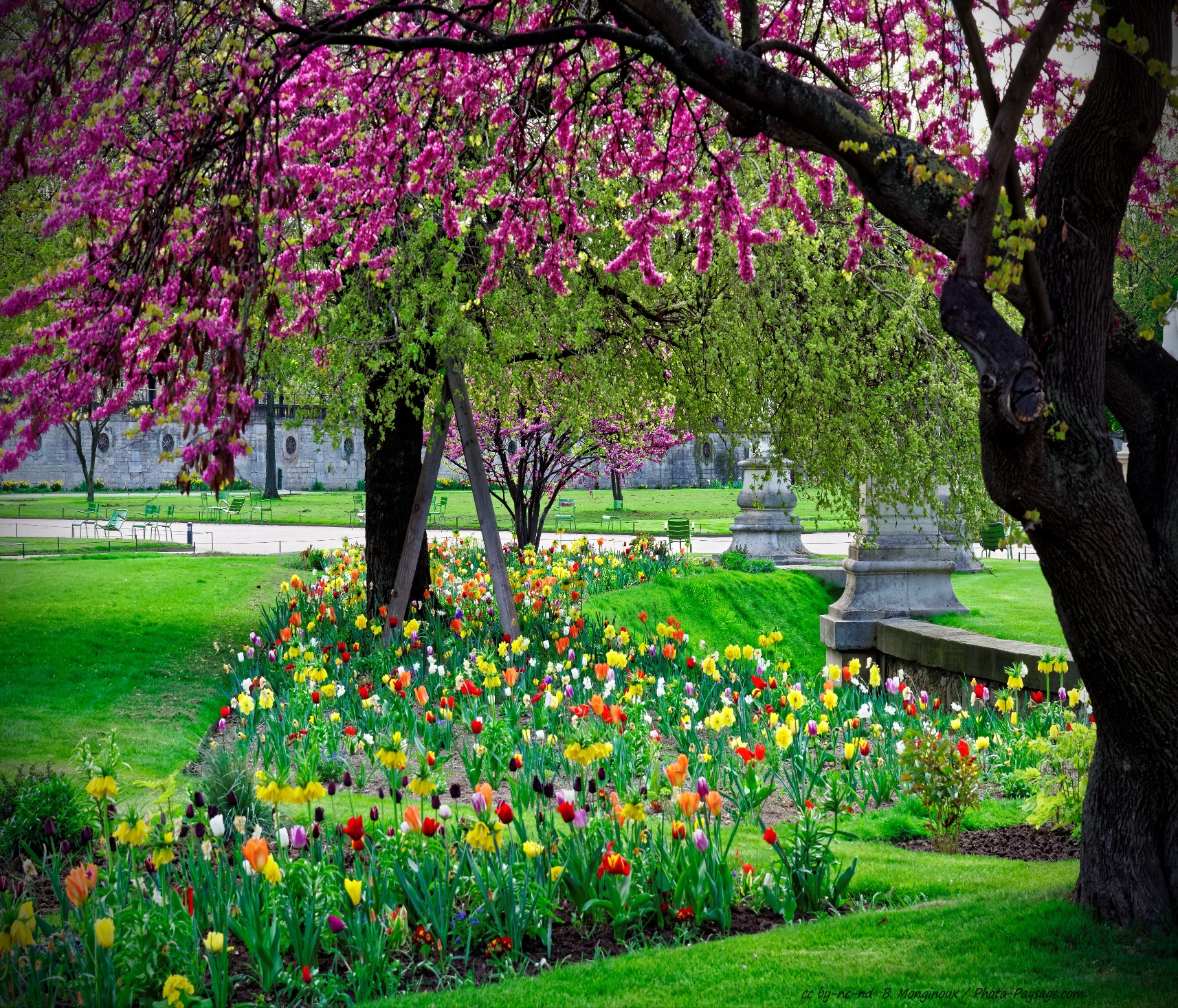 This Photo by Unknown Author is licensed under CC BY-NC-ND
Задаћа:
Радна свеска, стр.41
Обојити сличице
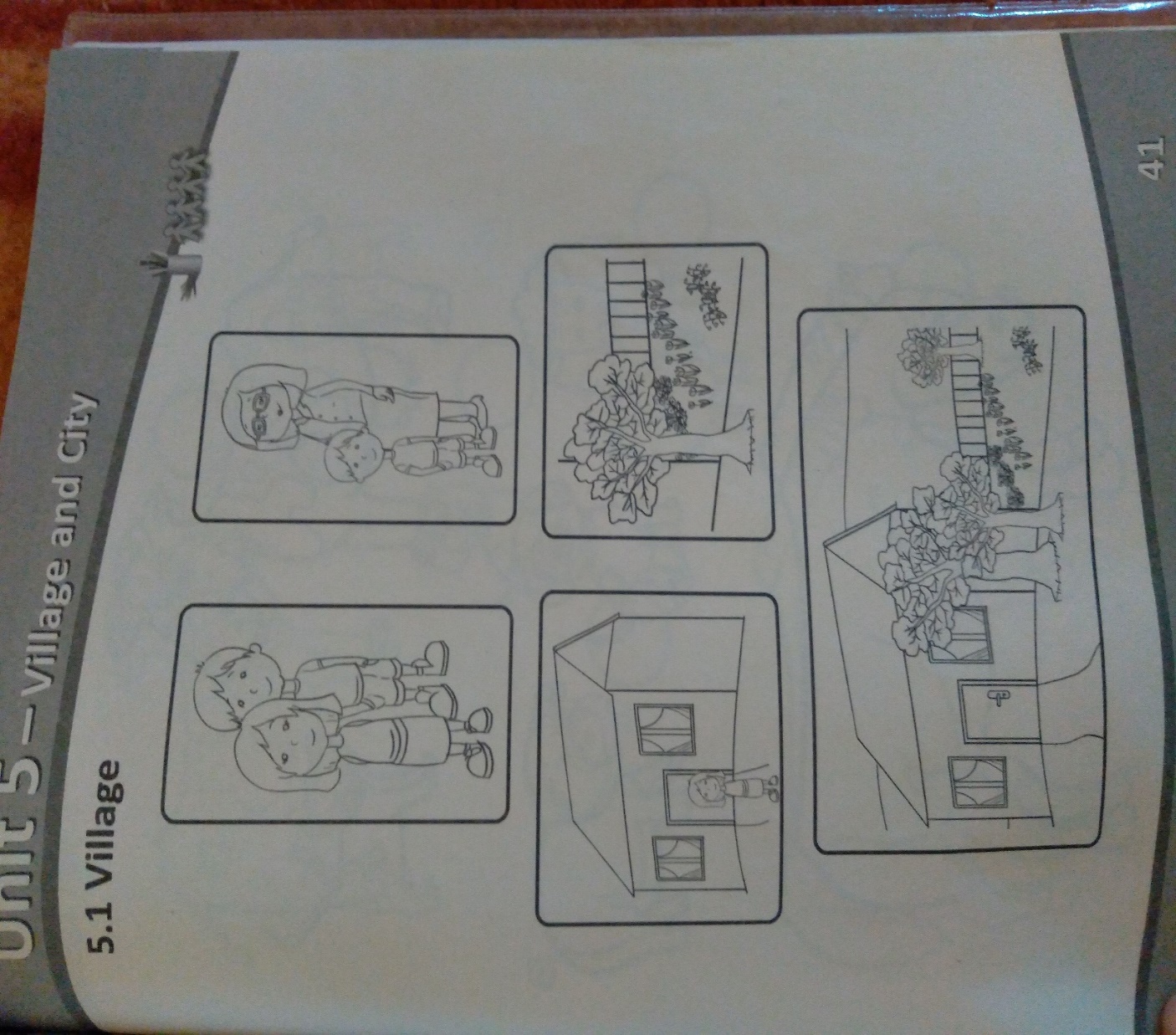 Хвала на пажњи!
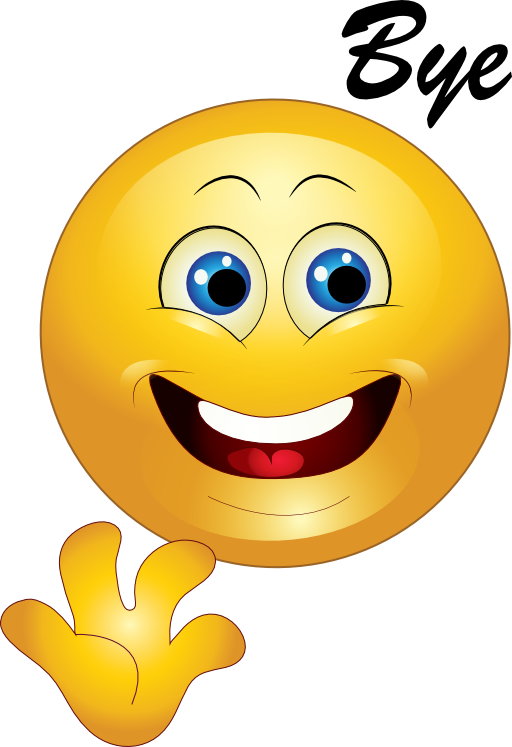